CONFIDENCE BUILDING | IDENTIFYING STRENGTHS
JEOPARDY
Notes:
© 2022 OVERCOMING OBSTACLES
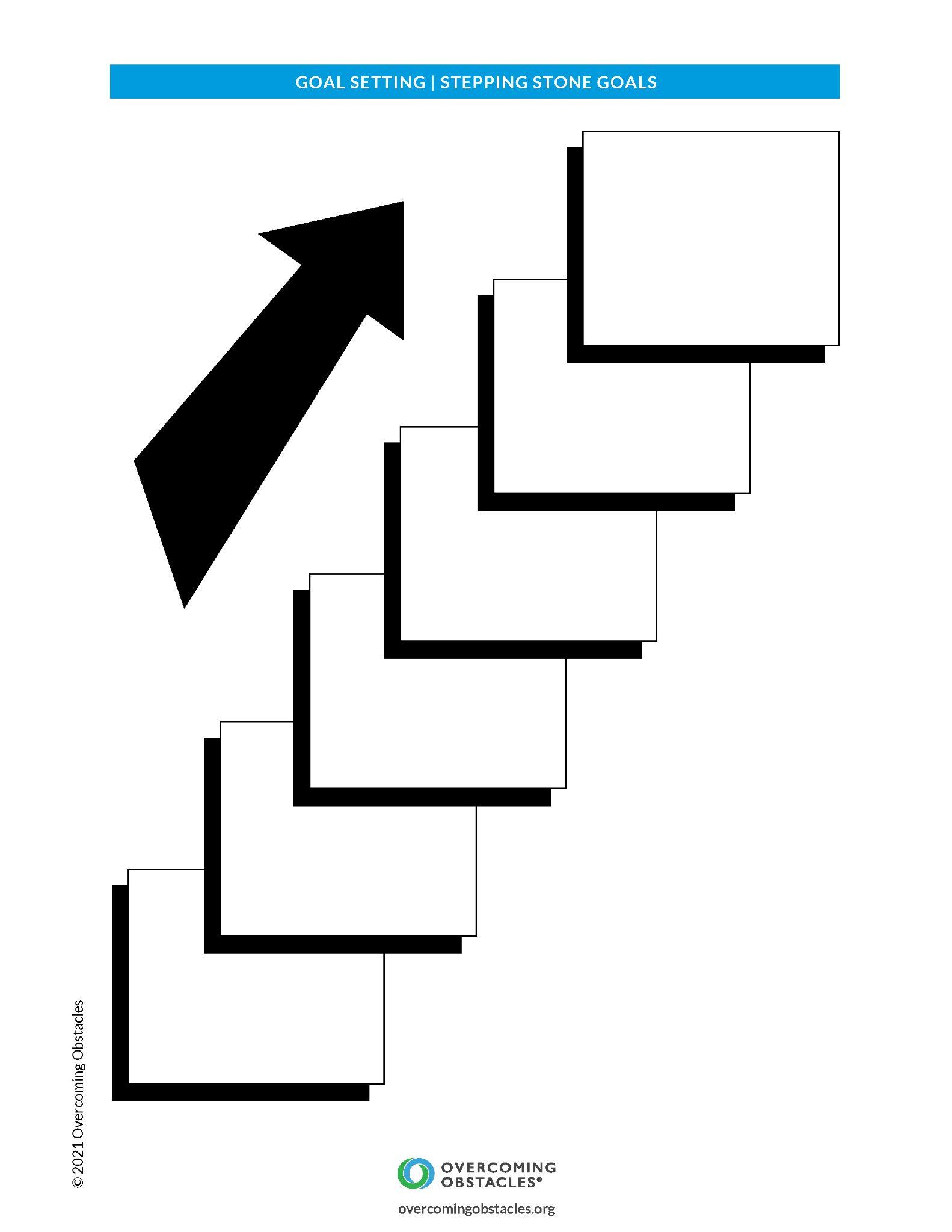